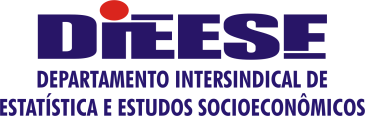 DILEMAS DO SERVIÇO PÚBLICO PÓS PANDEMIA
Conjuntura MUNDO
Hegemonia do pensamento neoliberal na economia global
Incapacidade do sistema de lidar com as consequências de um projeto econômico que cria crises econômicas e sociais
Emergência de um pensamento conservador ultraliberal como resposta as insatisfações
Dificuldade do pensamento progressitas/esquerda de propor um projeto alternativo a hegemonia neoliberal e as estratégias dos conservadores.
Emergência de um conflito global ainda sem sabermos de que tipo.
PEC do Teto
(Em dezembro de 2016)
BRASIL
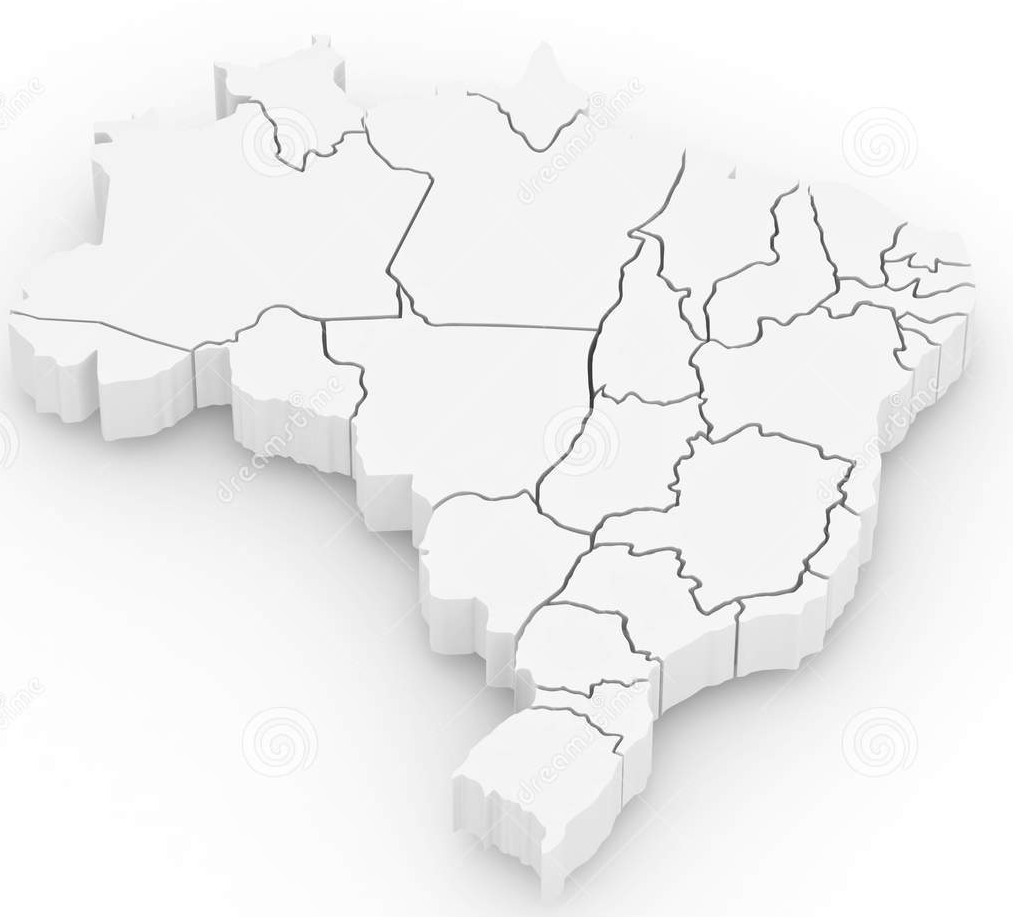 Reforma do Ensino Médio” e  BNCC(Fev/2017)
Reforma” da Previdência
(novembro/2019)
Mudança estrutural na base econômica e tecnológica
Lei da Terceirização(Março/2017)
Mercantilização de direitos sociais
Desmonte do papel do Estado
Reforma Trabalhista(Julho de 2017)
Reforma Administrativa
Programa de privatizações
Reforma Tributária
3
[Speaker Notes: Deixar mais didático]
BRASIL DIREITOS SOCIAIS
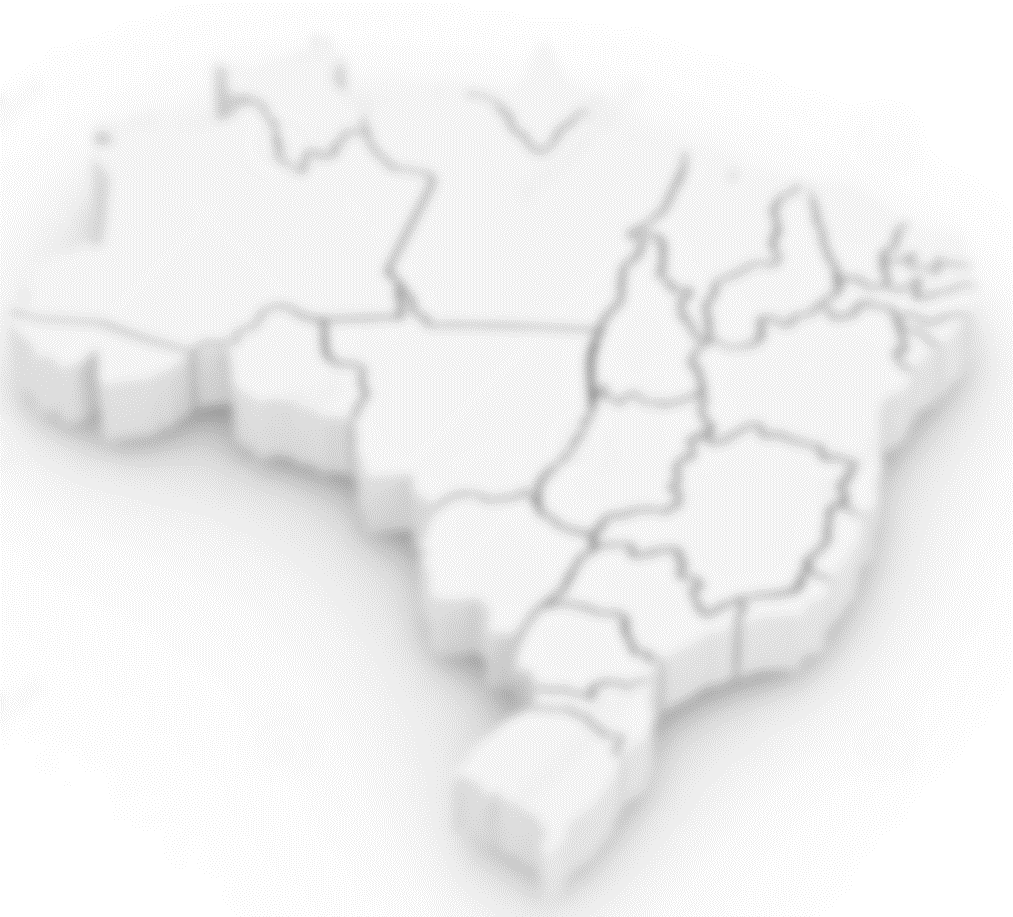 Seguro desemprego
Educação pública
Previdência Social
Educação
Trabalho
INSS
SUS
Saúde
Moradia
FGTS
Direitos Sociais
Segurança
pública
Segurança
Proteção a  maternidade
Licença maternidade
Assistência Social
SUAS 
Bolsa Família
Proteção a infância
Auxílio-creche e salário educação
Alimentação
Transporte
Vale-transporte
CONSTITUIÇÃO FEDERAL 1988
Art. 6º São direitos sociais a educação, a saúde, a alimentação, o trabalho, a moradia, o transporte, o lazer, a segurança, a previdência social, a proteção à maternidade e à infância, a assistência aos desamparados, na forma desta Constituição.
4
[Speaker Notes: Deixar mais didático]
PLP 149/2019 – O PLANO MANSUETO
O PLP 149/2019 previa que, para o acesso ao crédito destinado pela União, os estados e os municípios, além da baixa capacidade de pagamento5, deveriam cumprir pelo menos três de oito exigências.

O Plano utiliza um ranking para medir a capacidade de pagamento dos entes federados. O sistema de avaliação normatizado na Portaria STN nº 882/2018 utiliza três indicadores para medir a capacidade de pagamento (Capag): endividamento, poupança corrente e índice de liquidez. Com base nessas variáveis, o ente recebe uma nota que pode variar entre A e D, sendo A o ente com a melhor situação e D com a pior situação. 

Dessa forma, o crédito ficaria condicionado ao ajuste fiscal, com o objetivo de reduzir o patamar das despesas, ainda que em detrimento dos serviços públicos.
PLP 149/2019 – O PLANO MANSUETO – as oito exigências
1 - Autorização para privatização de empresas dos setores financeiro, de energia, de saneamento ou de gás, usando os recursos para quitar passivos;
 
2 - Redução dos incentivos ou benefícios de natureza tributária em 10% no primeiro exercício subsequente ao da assinatura do plano; e suspensão das concessões de novos incentivos ou benefícios tributários pelo período de duração do Plano de Equilíbrio Fiscal;

3 - Revisão do regime jurídico único dos servidores da administração pública direta, autárquica e fundacional para suprimir os benefícios ou as vantagens não previstas no regime jurídico único dos servidores públicos da União; 

4 - Adoção do teto dos gastos limitados ao IPCA ou à variação anual da receita corrente líquida, o que for menor;
PLP 149/2019 – O PLANO MANSUETO – as oito exigências
5 - Eliminação das vinculações de receitas de impostos não previstas na Constituição Federal, bem como das vinculações que excedem aos limites previstos no texto constitucional; 

6 - Adoção do princípio de unidade de tesouraria para instituir mecanismos de gestão financeira centralizada no Tesouro; 

7 - Adoção, conforme diretrizes estabelecidas pela Agência Nacional de Petróleo (ANP), de medidas voltadas à prestação de serviço de gás canalizado; 

8 - Contratação de serviços de saneamento básico de acordo com o modelo de concessões de serviço público; e, quando houver companhia de saneamento, adotar processo de desestatização.
Lei Complementar 173/2020 – Recursos para Estados e Municípios e congelamento de salários
O projeto aprovado pelo Senado Federal (PLP 39/2020) e posteriormente sancionado na forma da Lei Complementar nº 173/2020 estabelece o Programa Federativo de Enfrentamento ao Coronavírus SARS-CoV-2 (Covid-19) e altera a Lei de Responsabilidade Fiscal.

Trata-se de um conjunto de medidas que flexibilizam as regras orçamentárias e renegociam as dívidas com a União, com o propósito de aumentar a capacidade de pagamento dos estados e municípios diante da pandemia.

As contrapartidas exigidas para tanto são o congelamento dos vencimentos dos servidores públicos, bem como o de todos os gastos obrigatórios dos governos locais até o fim de 2021, estendendo a Emenda Constitucional 95 (também conhecida como Emenda do Teto) a estados, DF e municípios.
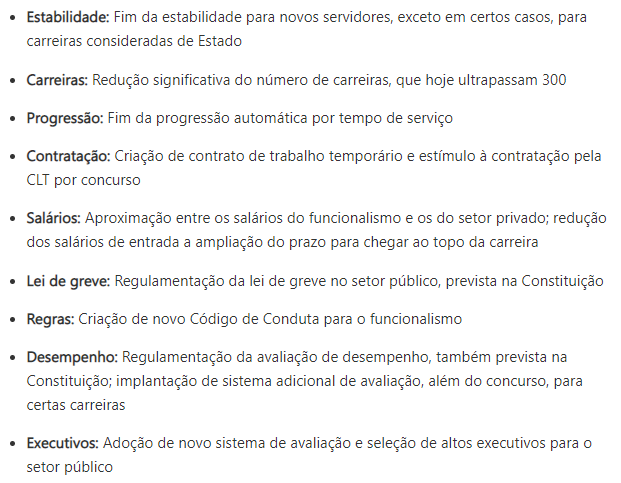 Bases da 
Reforma Administrativa
Grupos de Atividades no Setor Público Federal
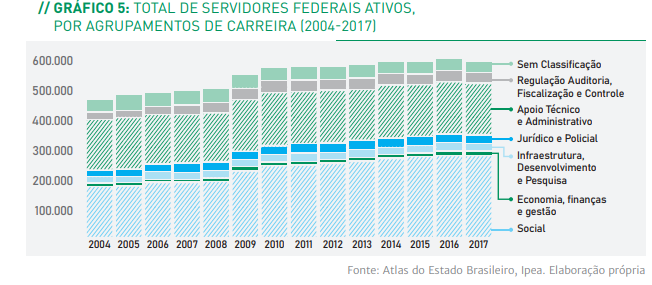 (AP
PESSOAS COM 14 ANOS OU MAIS DE IDADE (PIA): 173,9 MILHÕES (AP 172,4 M)
NA FORÇA DE TRABALHO (PEA): 96,1 MILHÕES / (AP 105,1 M)
FORA DA FORÇA DE TRABALHO:
77,8 MILHÕES

(AP 67,3 M)
OCUPADAS: 83,4 MILHÕES / (AP 92,2 M)
31,9 milhões 
Subutilização da FT
(AP 27,6 M)
EMPREGADOS*: 55,8 MILHÕES / (AP 61,7M)
DESOCUPADAS 
12,79 MILHÕES
(AP 12,85 M)
CONTA PRÓPRIA 
(COM OU SEM CNPJ)
21,7 MILHÕES
(AP 24,2 M)
SETOR PRIVADO: 38,8 MILHÕES / (AP 44,1 M)
SEM CARTEIRA 8,6 MILHÕES
(AP 11 M)
COM CARTEIRA: 30,1 MILHÕES
                           (AP 33,1 M)
(TODOS OS TIPOS DE CONTRATOS DE TRABALHO+TERCEIRIZAÇÃO)
FAMILIAR 1,86 MILHÕES
(AP 1,94)
SETOR PÚBLICO 12,4 MILHÕES
 (AP 11,7M)
T.DOMÉSTICAS 4,7 MILHÕES
(AP 6 M) 
(COM E SEM CARTERIA DE TRAB.)
COM CARTEIRA
1,25 MILHÃO
(AP 1,2 M)
EMPREGADOR 3,95 MILHÕES
(AP 4.4 M)
MILITAR E ESTATUTÁRIO
8,6 MILHÃO
(AP 8,1M)
S/ CARTEIRA
2,5 MILHÃO
(AP 2,3 M)
13,5 milhões Força de Trabalho potencial
(AP 8,3 M)
PNAD/ IBGE
Brasil : Servidores Públicos
O Brasil possui cerca de 10,7 milhões de servidores públicos civis ativos e sua maior parte é constituída de servidores municipais, quase 6 milhões (62,4%), seguida de 3 milhões de servidores estaduais (30,8%) (IBGE, 2016). 
De cada cem brasileiros, apenas 5,13 se ocupam atualmente do serviço  público. Se considerados em proporção da força de trabalho do país, esse percentual fica entre 11%e 12%, segundo a OCDE (2010).
A remuneração média dos servidores federais foi de R$ 8,1 mil - quando se exclui os militares, em 2016. A remuneração dos servidores estaduais, de R$ 5 mil, e a remuneração dos servidores municipais de R$ 3 mil.
Número de trabalhadores administração pública e estatais
2007, 2012 e 2017 (Brasil)
Fonte: RAIS, 2007, 2012,2017. Elaboração: Subseção DIEESE/CUT nacional, 2019.
Remuneração média administração pública e estatais
2007, 2012 e 2017 (Brasil, Valor real, R$)
Fonte: RAIS, 2007, 2012,2017. Elaboração: Subseção DIEESE/CUT nacional, 2019.
Servidores públicos e trabalhadores em estatais por tempo de serviço e idade - 2018
Fonte: RAIS, 2018. Elaboração: Subseção DIEESE/CUT nacional, 2019.
Precarização das condições de trabalho dos servidores públicos
Impactos fiscais  e capacidade de reação à crise distintos nos 3 níveis de governo
Dispersão salarial distinta nos 3 níveis de governo 
Distinção salarial entre carreiras típicas de Estado, administração direta, saúde e educação
Desafios a serem enfrentados
As perspectivas das políticas da ultradireita avançam

1 - Na economia o neoliberalismo em sua vertente mais radical:
Venda dos ativos do Estado
Abertura desregulada da economia, principalmente setor de serviços (saúde/educação/previdência)
Desregulamentação do mercado de trabalho
Diminuição da efetividade dos direitos sociais
Reforma da previdência e reforma do Estado, reforma tributária com mais regressividade
Redução do número de servidores

2 – Predomínio conservador no usos e costumes
Desafios a serem enfrentados
Sindical
No curto prazo, não deve ter alteração significativa da atual crise do padrão de financiamento sindical pós-reforma.
No longo prazo, o movimento sindical precisa encontrar caminhos para representar o novo trabalhador que surge com a reestruturação produtiva e a reforma do Estado:
Aumento das terceirizações
Ampliação das novas entidades jurídicas (consórcios, OS, OSIP´s, convênios)
Para as entidades do setor público o risco está na perda das consignação em folha da contribuição dos filiados e da perda das liberações sindicais. 
Possível enfraquecimento das organizações sindicais superiores (Federações/Confederações/Centrais)
SINDICALISMO PÓS-INDUSTRIAL
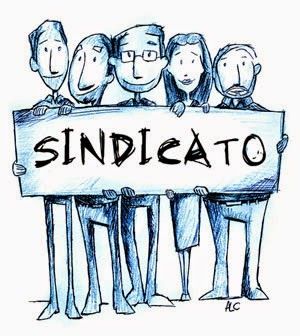 INFORMAIS
CATEGORIA
Estatutários
CLT (todas as formas de contratação)
TERCEIROS
AUTÔNOMOS
PJ´S
OS e OSIP
Heterogeneidade
 Individualismo
 Resignação
 Horizontalidade
 Global/Local
 Novo lugar social do trabalho
Taxa de filiação - Servidores públicos (2012/2019)
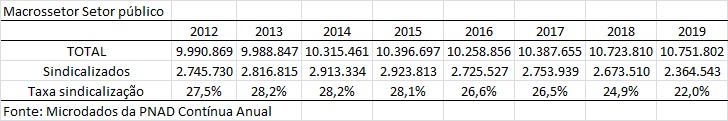 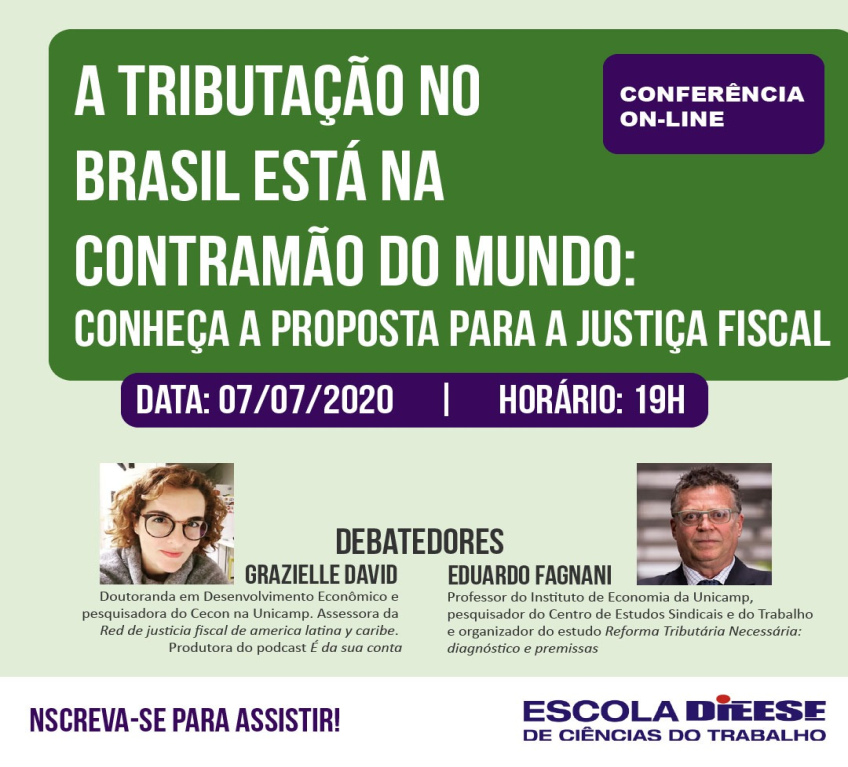 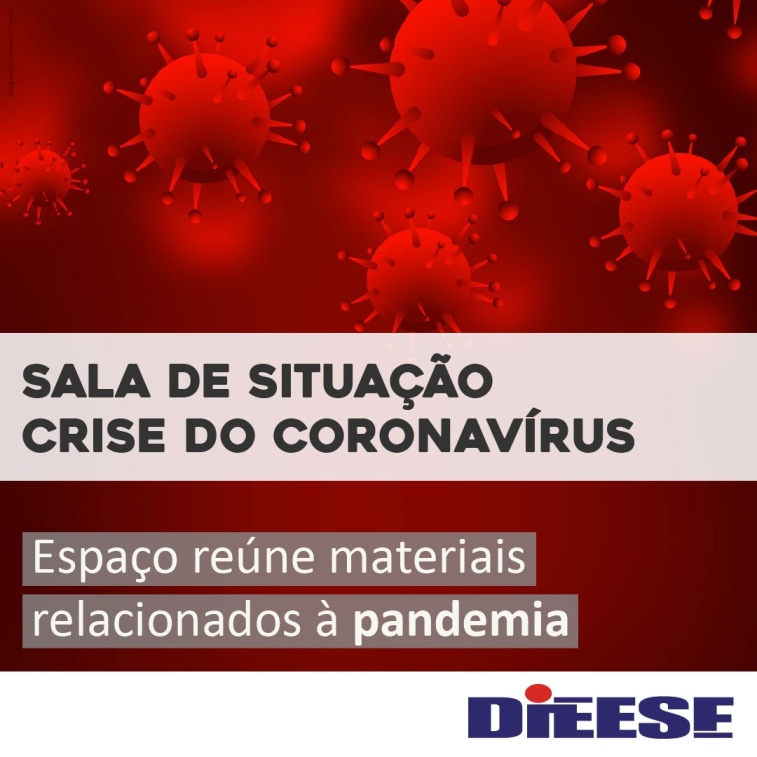 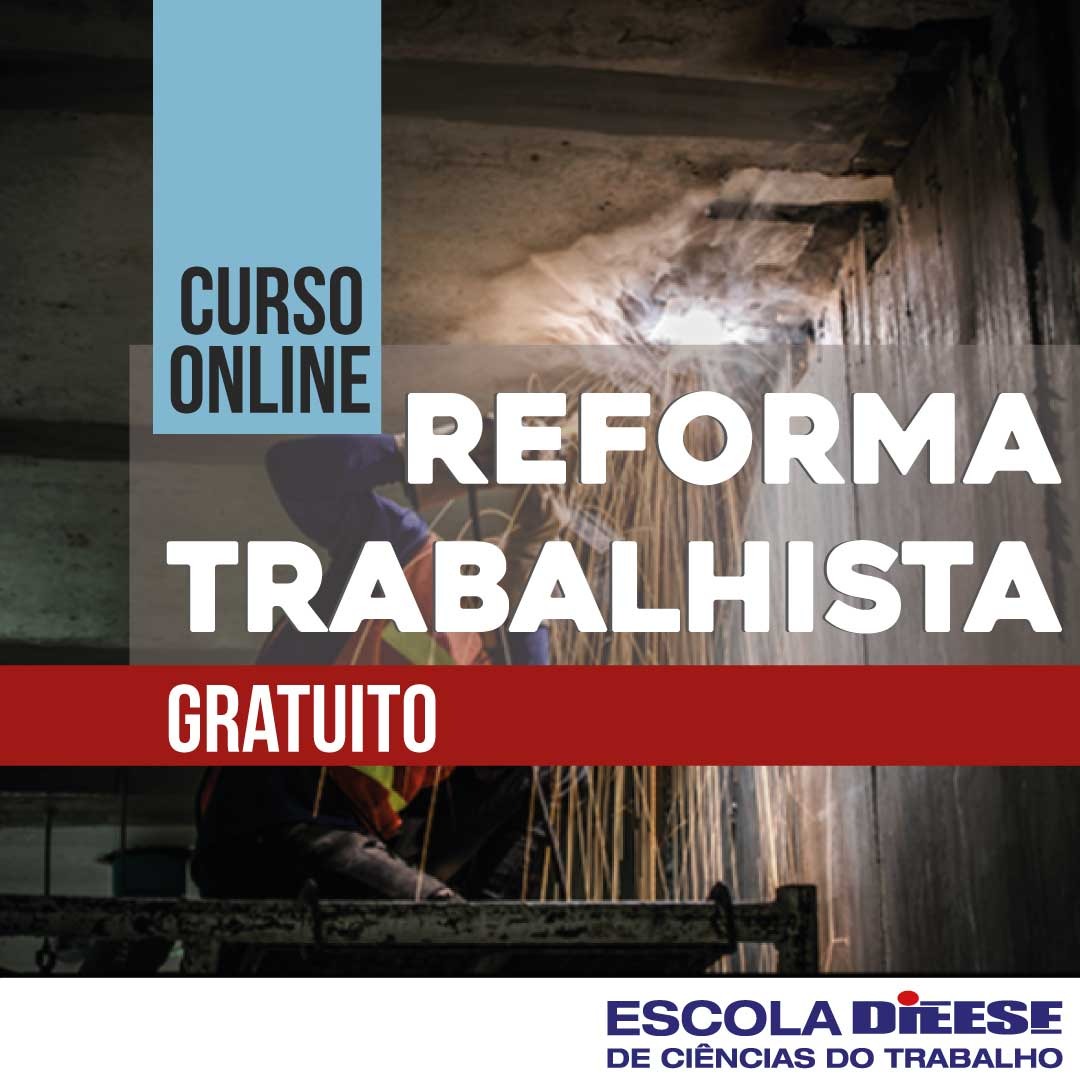 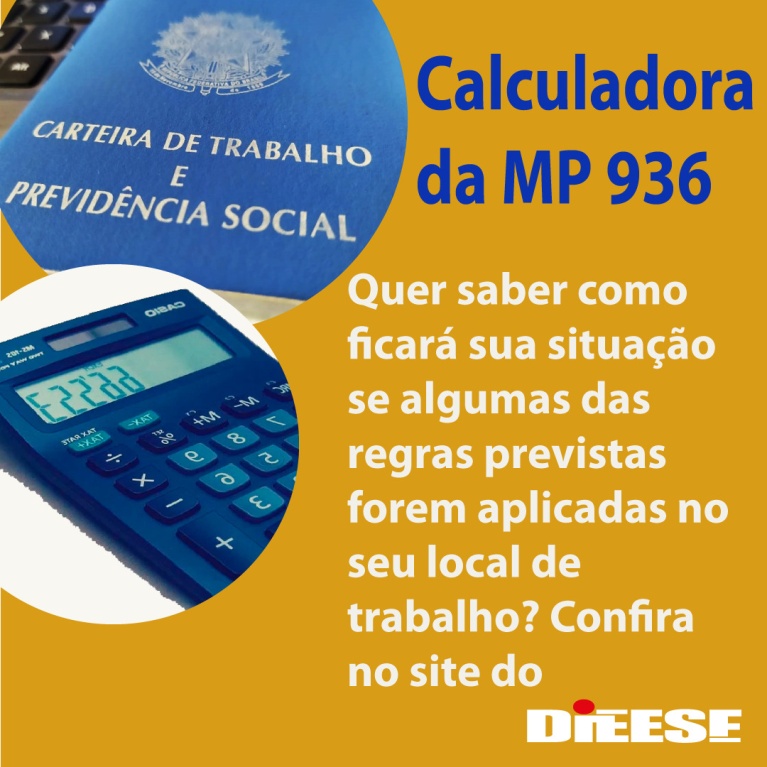 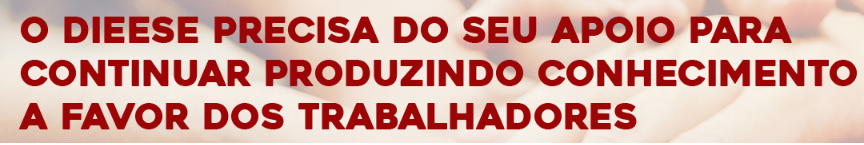 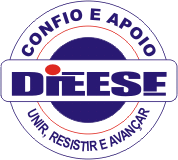